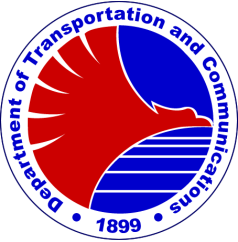 Mobility Initiatives in Metro ManilaDepartment of Transportation and Communications
12 March 2014
Line 1 Cavite Extension
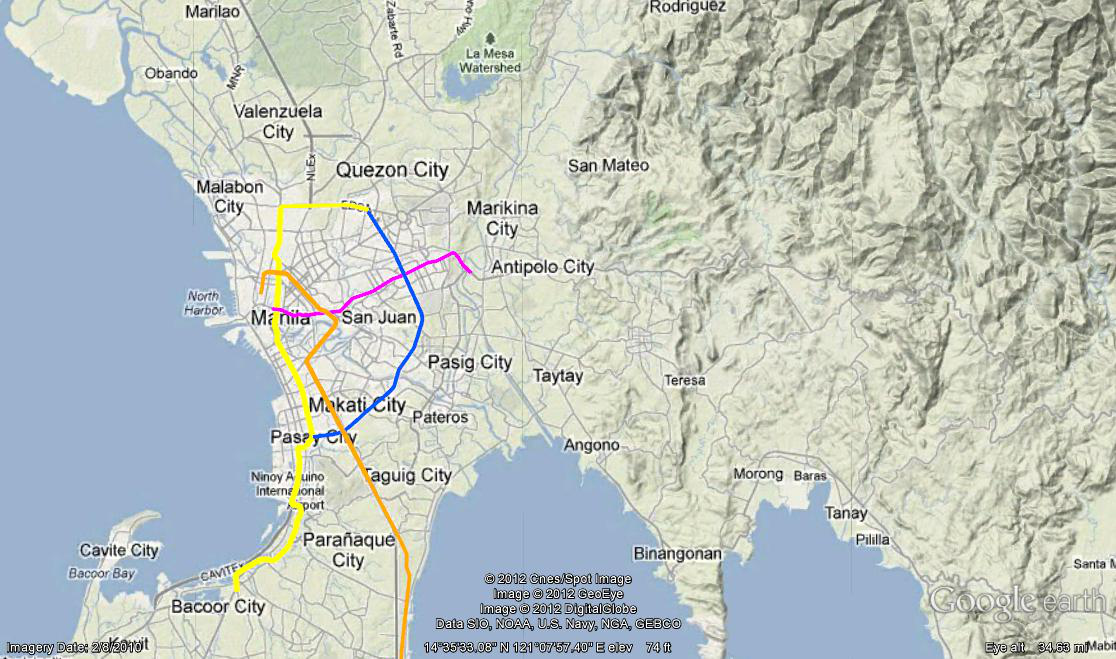 Construction of 11.7 km of rail to connect Baclaran terminal station to Niyog in Bacoor, Cavite

Project Cost: Php 64.9 B
Includes construction of 3 intermodal facilities and 1 satellite depot
Will serve an additional 500,000 to 700,000 riders daily

Project rebid ongoing
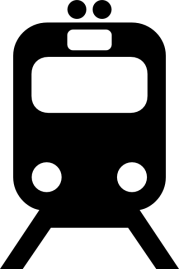 Line 2 East Extension
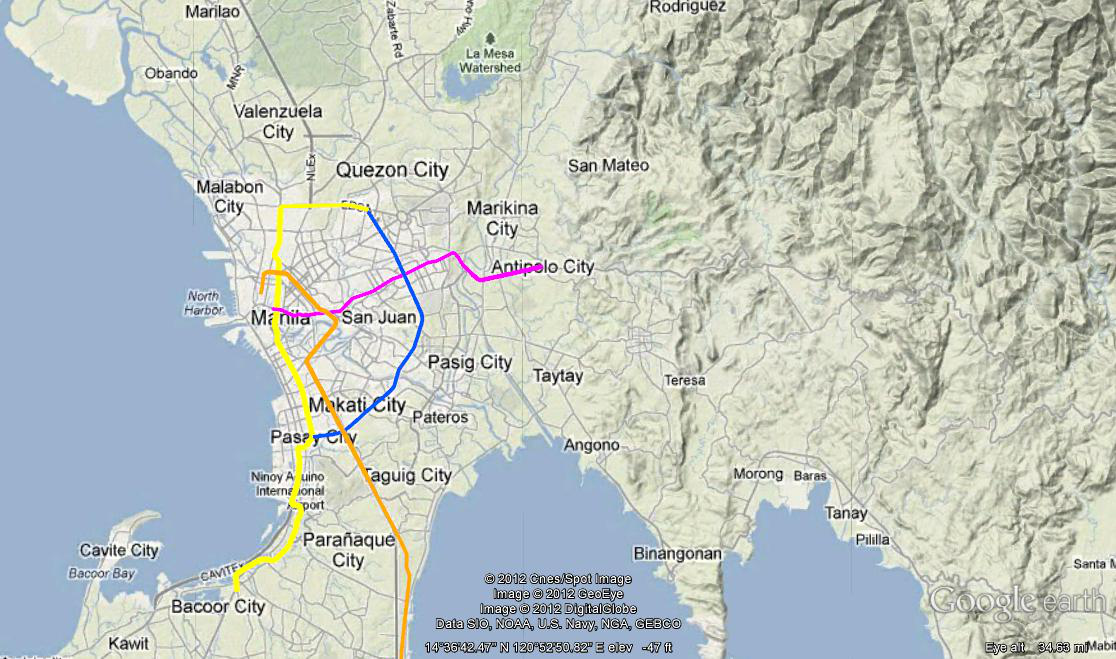 Construction of 4.19 km of rail from Santolan terminal station to Masinag, Antipolo

Project Cost: Php 9.76 B
Will serve an additional 120,000 riders daily

Consultancy for Detailed Engineering Design (DED) awarded;
Consultancy for Electro-Mechinical Systems undergoing bid evaluation
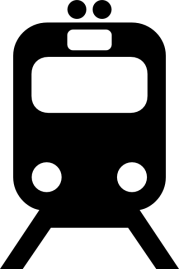 North-South Commuter Rail
Alignment
Description
Design and construction of a standard gauge commuter rail line for approx. 90 km from Malolos, Bulacan to Calamba, Laguna
Involves procurement of rolling stock and installation of electro-mechanical systems
Also passes through Cavite, Batangas, Metro Manila, Rizal, and Quezon

Cost: USD 6.307 B

After Project
Expected annual demand of 750,000 in 2020; and over 1 M in 2030

Status
For NEDA Board approval
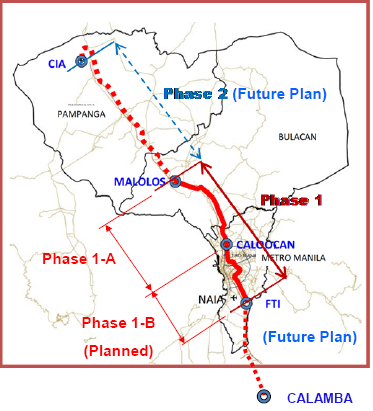 Mass Transit System
Description
Aims to connect the cities of Makati, Pasay and Taguig via a rail-based mass transit system

Estimated Cost: USD 3.2 B

Status
Feasibility Study ongoing,
for completion by June 2014
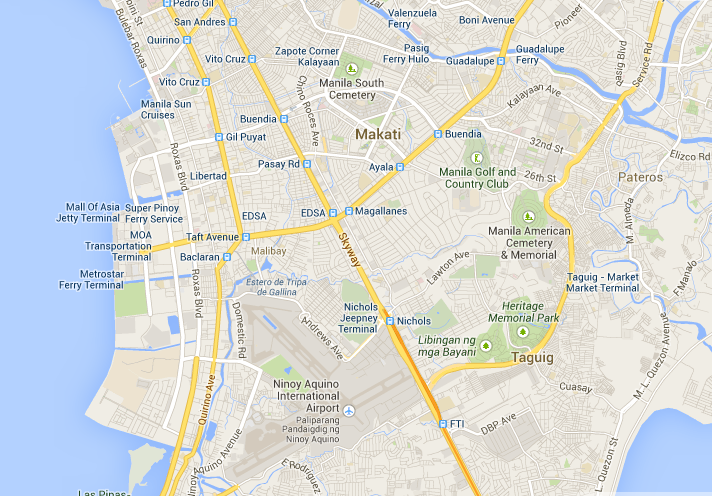 Manila
Makati
Pasay
Bonifacio Global City
Parañaque
Common Station, BRT
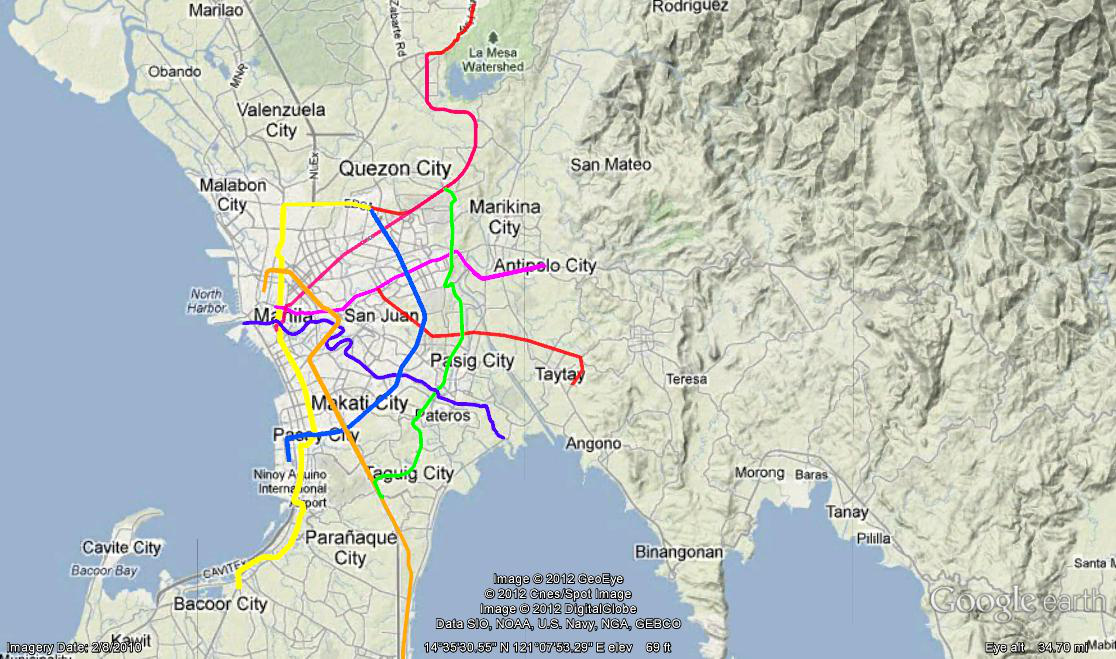 Initiatives for NCR
Line 1 Metro Line 2 Metro Line 3 Metro PNR Commuter PNR Inter-City 
Line 7
ITS
Bus Systems
C5 Corridor Improvement 
Manila (Quezon Ave) BRT
Ferry
MRT7
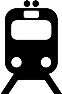 bus
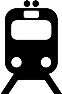 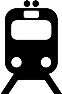 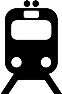 Thank you.
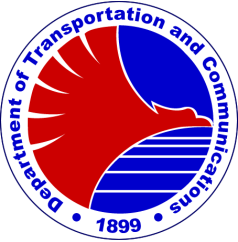